Content Roadmap
Itemize Next Steps – Separate Short & Long Term Action Items
EXAMPLE
Long Term Action Items
Short Term Action Items
Revise Titles
Create Landing Pages for new content found on your website
Split Content Offer XYZ that tries to cover multiples stages into 2 Content Offers: i.e 1 Awareness Stage PDF and 1 Consideration Stage Webcast
Create Awareness stage White Paper for Persona A
Identify and create more Decision Stage Content Offers
Build up library of Content Offers in all 3 Buyers Journey Stages for Topic #2
Repurpose Content Offers in each Buyers Journey Stage to message to Persona C where content is lacking
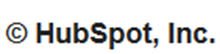 Content Roadmap
Your Company Name Here – Specify Timeframe Here
Long Term Action Items
Short Term Action Items
Your Short Term Action Item #1
Your Short Term Action Item #2
Your Short Term Action Item #3
Your Short Term Action Item #4
Your Short Term Action Item #5
Your Short Term Action Item #6
Your Long Term Action Item #1
Your Long Term Action Item #2
Your Long Term Action Item #3
Your Long Term Action Item #4
Your Long Term Action Item #5
Your Long Term Action Item #6
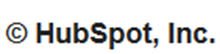